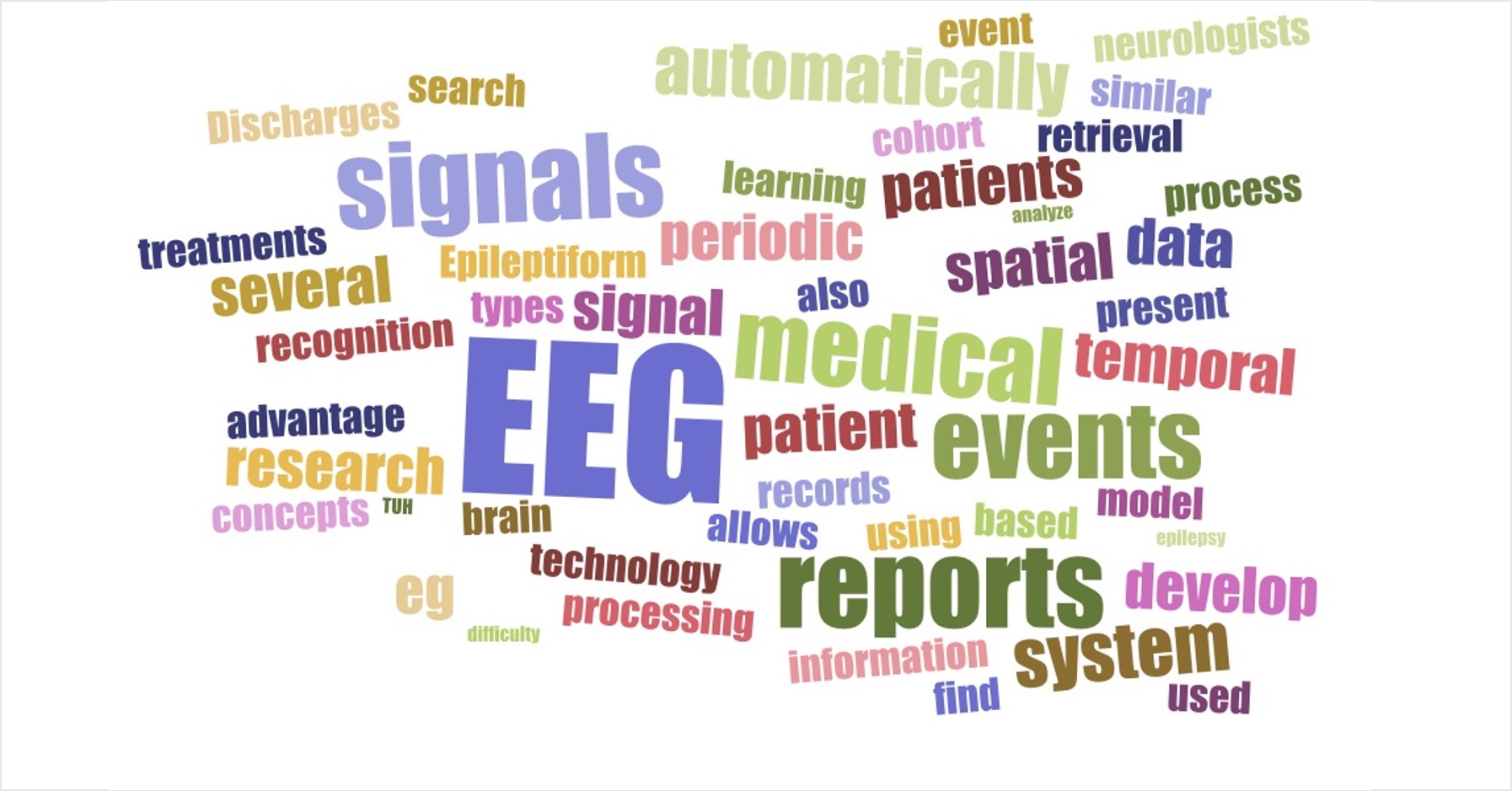 Pathologists
Tensorflow
Open Source
Electroencephalography
Emacs
TUH
Python
High Performance Cluster
Standardization
Neurology
Java
Software
Automation
Seizure
Digital Pathology
Command
Line
Open Source
Annotation
Petabyte
Open Source
Linux
Deep Learning
grep
Database
Big Data
System
Hardware
Preprocessing
Signal
Processing